Diagnosing Issues in JavaScript Windows Store Apps with Visual Studio
Andrew Hall
Program Manager
3-312
Agenda
New features in Visual Studio 2013
Recap of useful functionality
Performance and Diagnostics Hub
New Debugging Features
Async Debugging
JavaScript Attach
Improved Console and DOM Explorer
JavaScript/C++ Interop
Features worth reviewing
First chance exceptions
Tracepoints and conditional breakpoints
Code Map
Pinning DataTips
Debugging suspend and resume
Debugging background tasks and contracts
Async Debugging
Answers the questions 
Why am I here?
What is going on right now?
Enhancements to the Call Stack and Tasks window
Supports Window Store, Web, and Desktop apps
Requires Windows 8.1
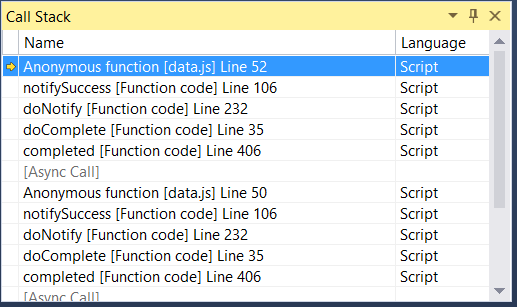 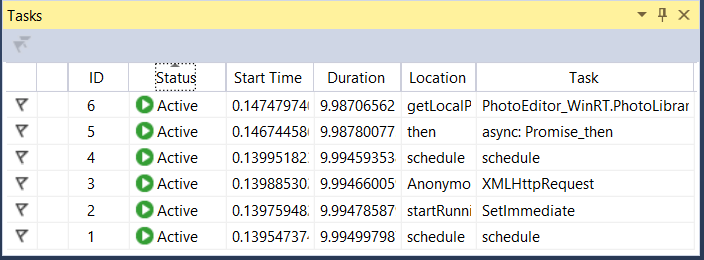 Demo
Async debugging
JavaScript Attach
First chance exceptions
Tracepoints
First Chance Exceptions & Tracepoints
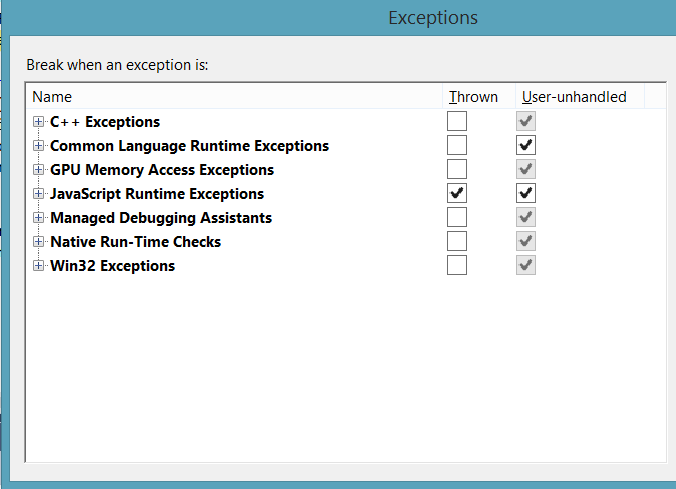 Debug -> Exceptions
Break whenever an exception is thrown
Diagnose “silent failures”

Tracepoint
Breakpoint: “When Hit…”
DOM Explorer Improvements
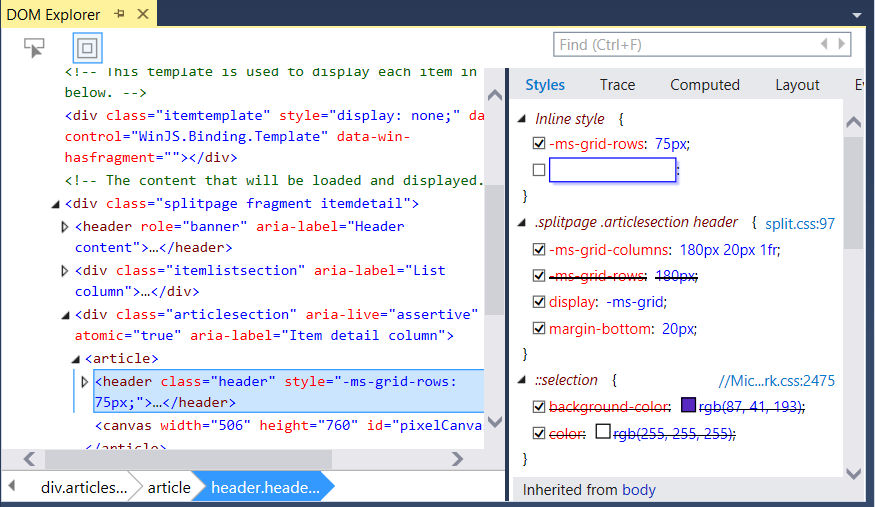 IntelliSense
Drag and Drop
Edit as HTML
JavaScript Console Improvements
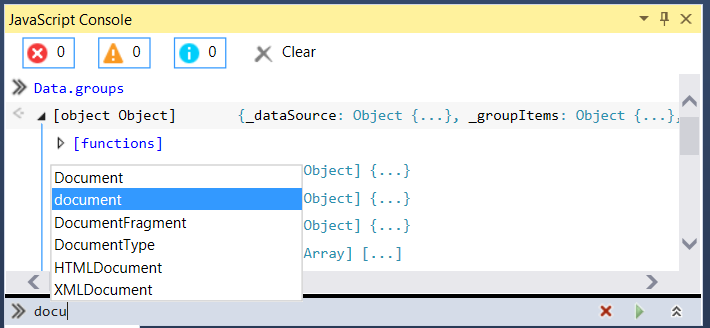 console.group
console.time
filter/clear
IntelliSense
Auto complete
JavaScript/C++ Interop Debugging
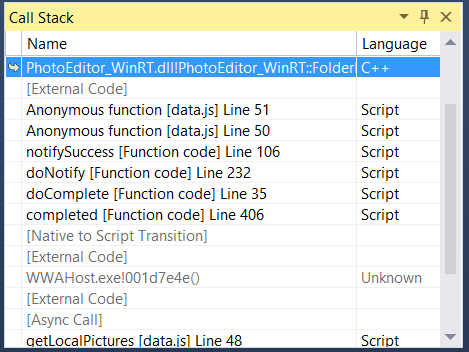 Break in the debugger in either C++ or in
JavaScript code
Breakpoint
Exception
Async Break (pause icon)
Inspect Locals, Call Stack, etc
Enable by choosing “Script with Native” in the Project Properties
Demo
DOM Explorer
JavaScript C++ Interop
JavaScript Console Improvements
Code Map, Pinning DataTips
Code Map and Pinning DataTips
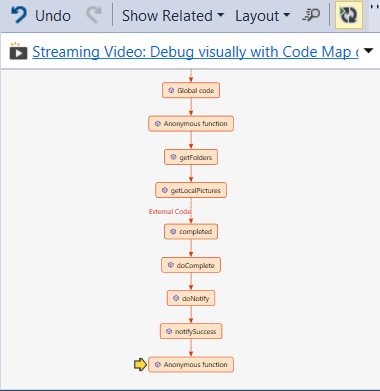 Show Call Stack on Code Map
Graphical representation of the call stack
Make notes
Save file
Visual Studio Ultimate Edition

Use “pin” icon to stick DataTips to editor
Take notes in the comments section
See values from last debug session
Performance and Diagnostics Hub
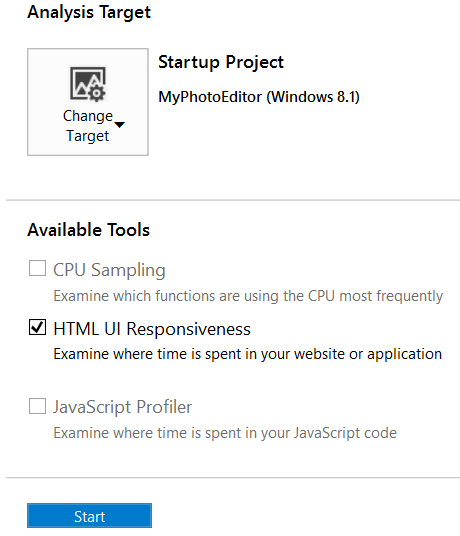 Single point of entry for all performance tools
JavaScript Memory
JavaScript Function Timing
HTML UI Responsiveness 
Energy Profiler (new) 
CPU Profiling (C++/.NET reference only)
XAML UI Responsiveness (new, C++/.NET only)
Debug -> Performance and Diagnostics
JavaScript Memory
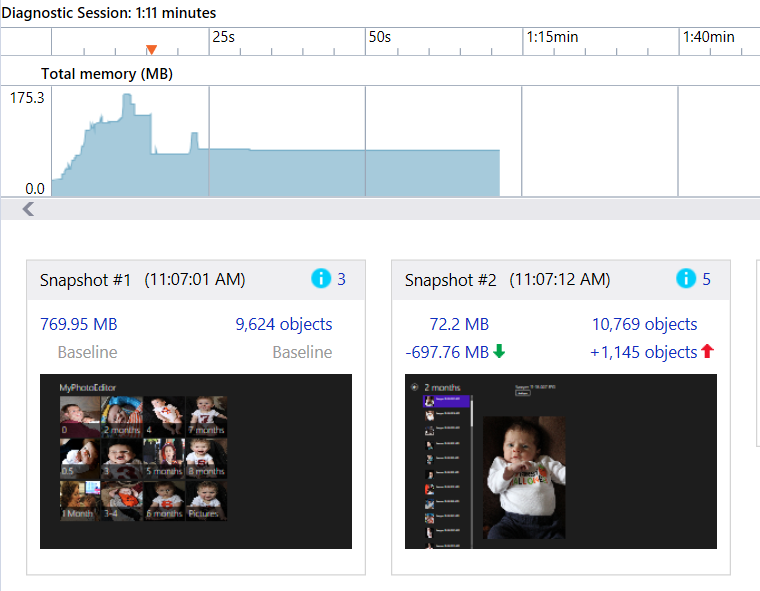 Identify unintentionally retained memory and inefficient use of memory

Shows 
JavaScript 
DOM elements
WinRT Objects
Review
DemoPerformance and Diagnostics HubJavaScript Memory
JavaScript Function Timing
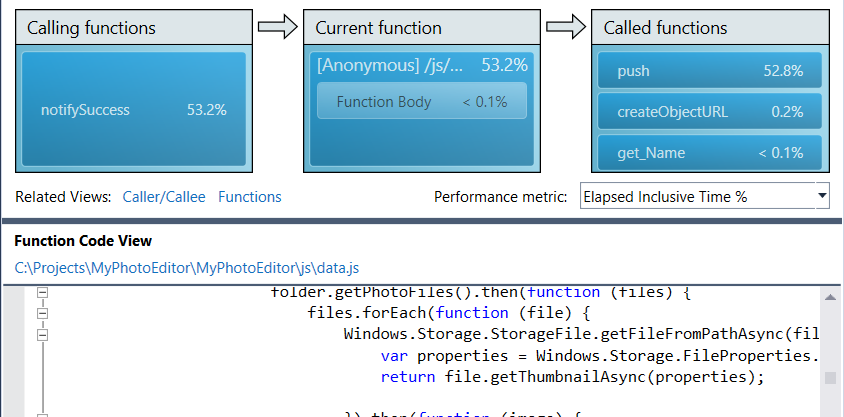 Instrumentation-based profiling
Records how long every method takes to execute
Records exact counts of method calls

Only shows JavaScript execution time
Not work done by other systems, e.g. rendering
HTML UI Responsiveness
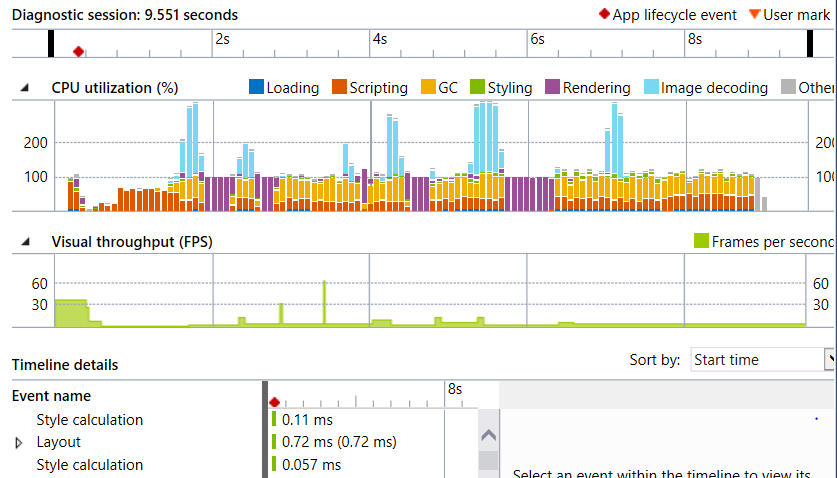 Helps to identify app startup performance and low frames per second
Content loading
Layouts/CSS calculation
Script execution/garbage collection
Network latency
Overdrawing
Review
CPU Sampling
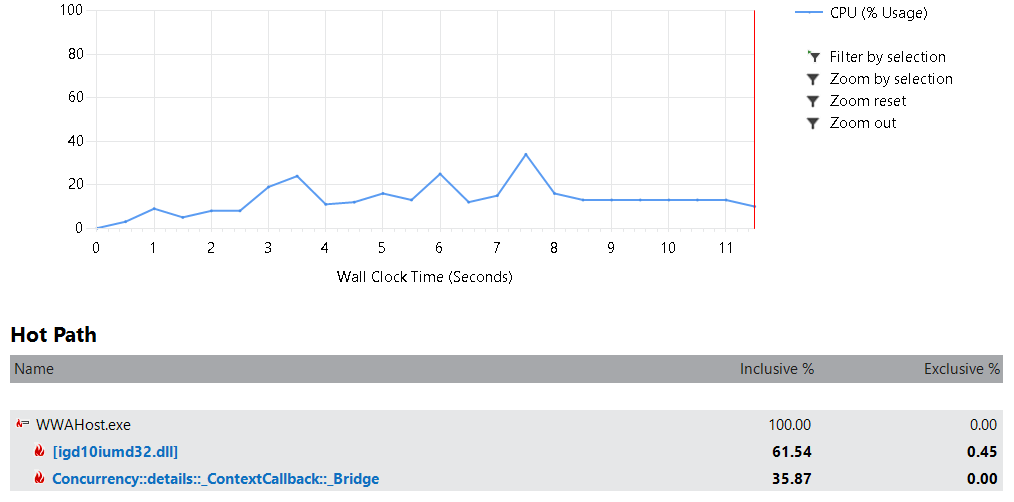 Records which functions are using the CPU most frequently
Takes a call stack from the CPU every millisecond
Shows aggregate report

Only C++/.NET functions
Review
Energy Profiler
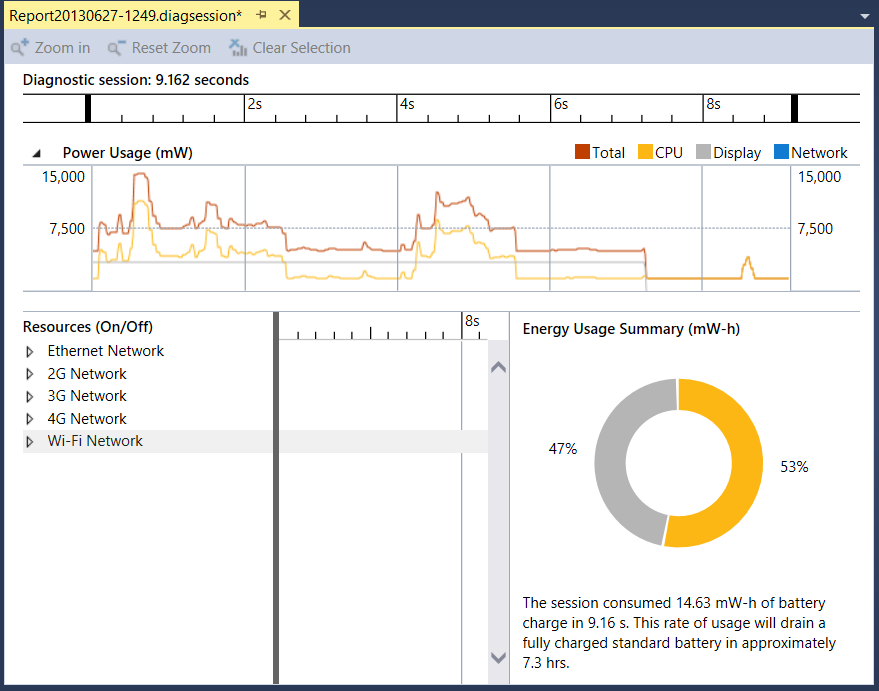 Without tooling it is very difficult to understand power consumption

The Energy Profiler tool estimates power consumption due to app’s use of
CPU
Network
Display
DemoEnergy Profiler
Debugging suspend and resume
Debug Location toolbar
Suspend
Resume
Suspend and shutdown
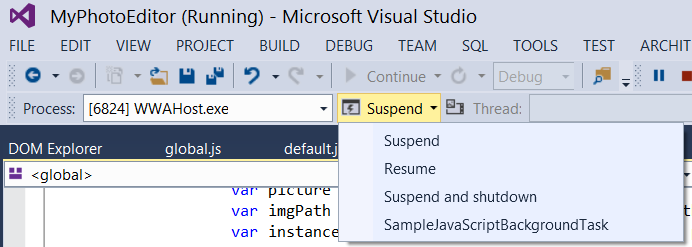 Review
Debug Background Tasks and Contracts
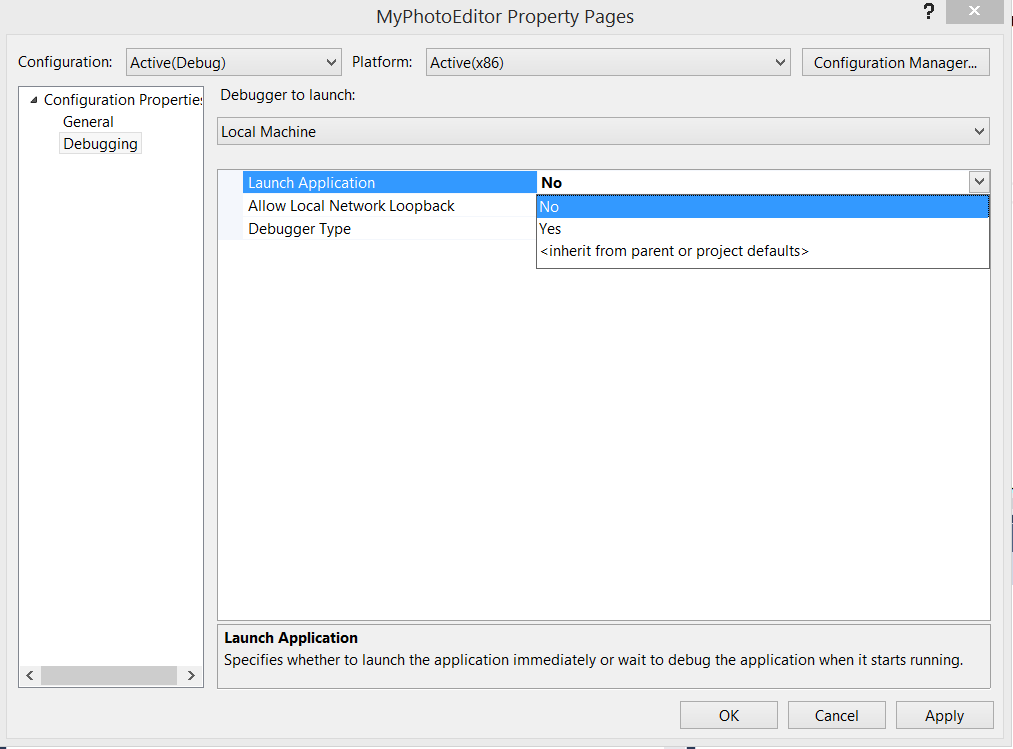 Project properties
Launch Application: No

Debugging will start when code is invoked
Invoke background task from debug location toolbar
Manually trigger event (e.g. share)
Review
Resources
Diagnostics Blog
	http://blogs.msdn.com/b/visualstudioalm/archive/tags/diagnostics/

Diagnostics Forum
	http://social.msdn.microsoft.com/Forums/vstudio/en-US/home?forum=vsdebug 

Related Diagnostics Sessions at //build
  Thu 11:30am	2-066	New Internet Explorer Developer Tools
  Thu 5:00pm	4-073	Inspecting & Debugging Using the New F12 Developer Tools in IE
   Fri  9:00am	3-316	Developing High Performance Websites and Modern Apps with  JavaScript 				Performance Tools
   Fri 10:30am	3-322	Visual Studio 2013 Diagnostics Tools for XAML-Based Windows Store Apps
Give us your feedback!
When & Where?

Schedule a time with Karl in the back of the room or contact vsdr@microsoft.com

Room 254 South Moscone, West Mezzanine Level
Why?

Your input and feedback will influence future Microsoft Visual Studio tools
What?

Talk to a Microsoft Visual Studio team member about your experience building enterprise apps
Required Slide 
*delete this box when your slide is finalized

Your MS Tag will be inserted here during the final scrub.
Evaluate this session
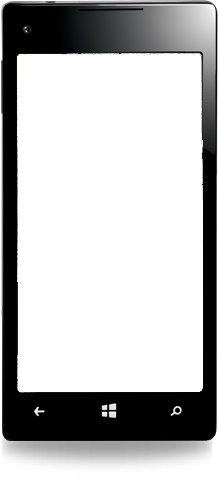 Scan this QR code to evaluate this session and be automatically entered in a drawing to win a prize!
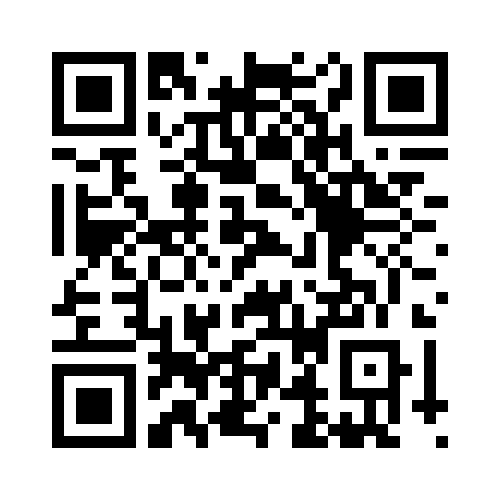 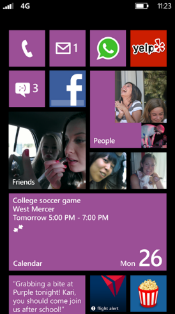